Helmholtz AllianceDetector Workshop2012
[Speaker Notes: The last speaker always has the task to prevent you from going home … 
It is always the most boring talk of a conference as it summarizes what you have already heard. That is my job now.
I try to give it my personal view … and I ask for your indulgence since I am not an expert presenting YOUR results.]
all these workshops ...
Tutorial on tools for modern detector development
here: FPGA tutorial “intro“ and “hands-on“

A focus
denser integration, low mass, speedy links ...  i.e. „new directions“ 
lessons learned

Overview of interesting current activities (with a focus)
last time: SiPMs
this time: calorimetry
1
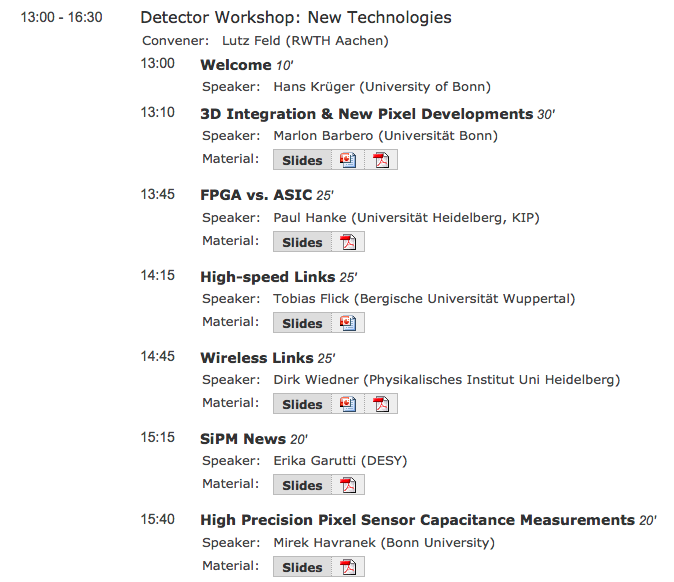 new directions
2
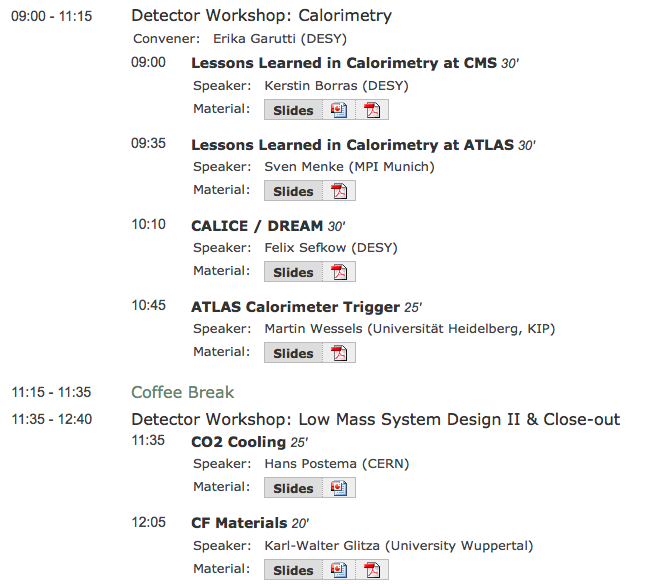 Calorimetry
Low Mass
3
Thanks to
Organization: Detector Board

Local: 
Hans Krüger, Udo Idschok, Valja GebhardJochen Kaminski, Helmuth Kortmann,Tobias Kleinohl   

FPGA tutorial
Victor Andrei (HD), Tobias Haring (HD), Tomasz Hemperek, Hans Krüger, Michael Schnell
4